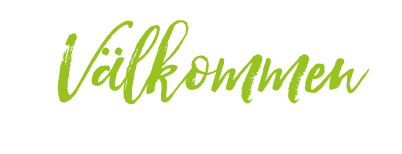 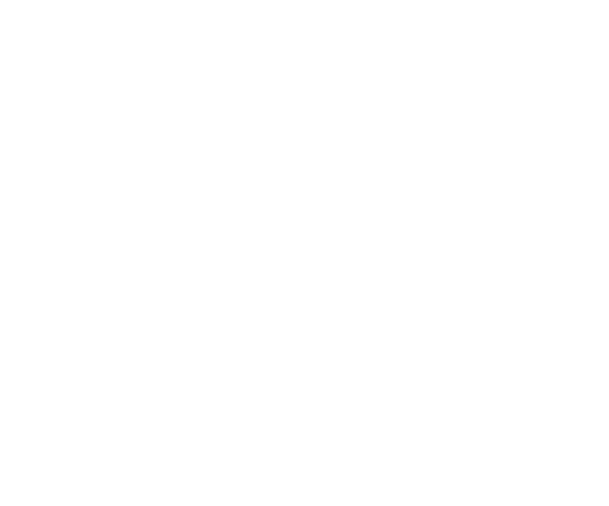 Information om Coronavirus, covid-1918 mars 2020
[Speaker Notes: Talarmanus

Hälsa besökarna välkomna

Presentera dig]
Covid-19, pandemin
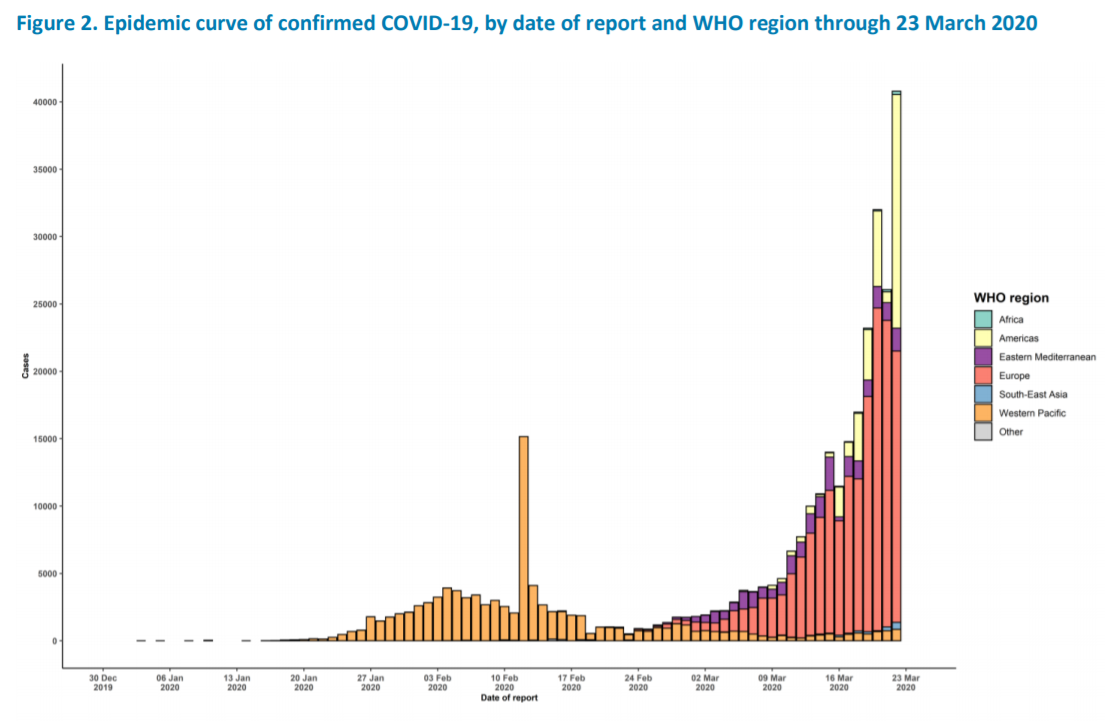 100 000 fall 	tre månader 
200 000	12 dagar
400 000	7 dagar
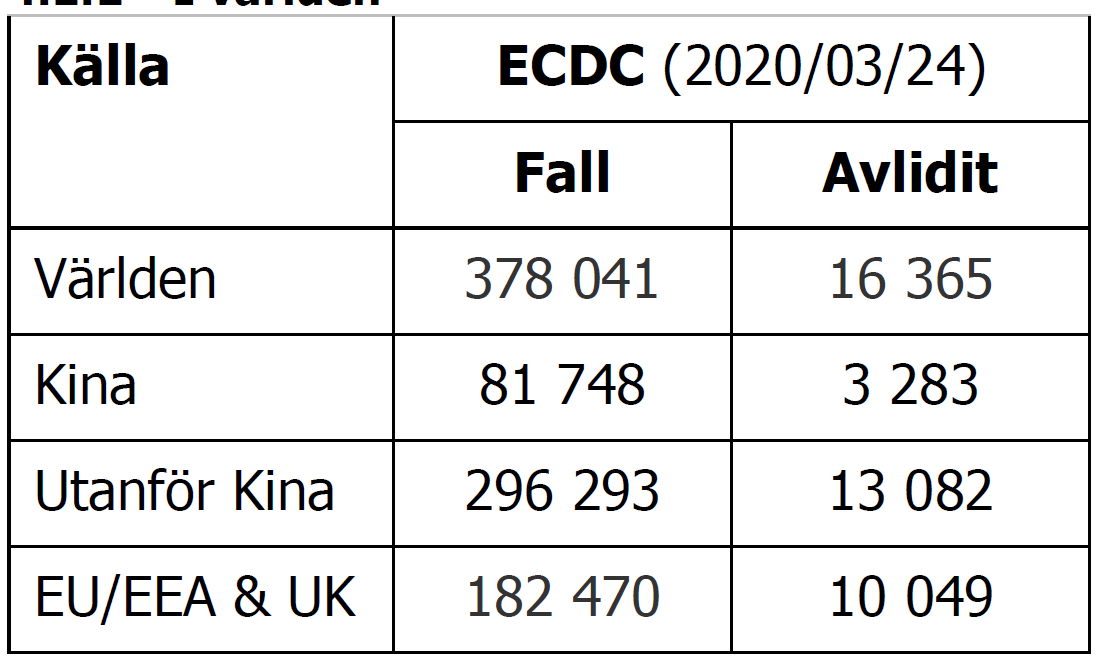 Antal prov / miljon invånare olika länder mars
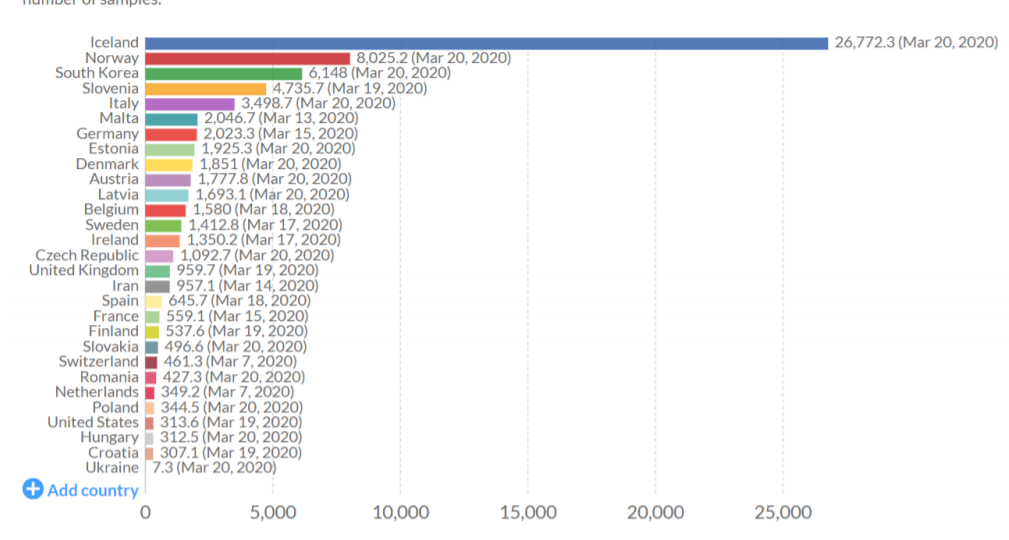 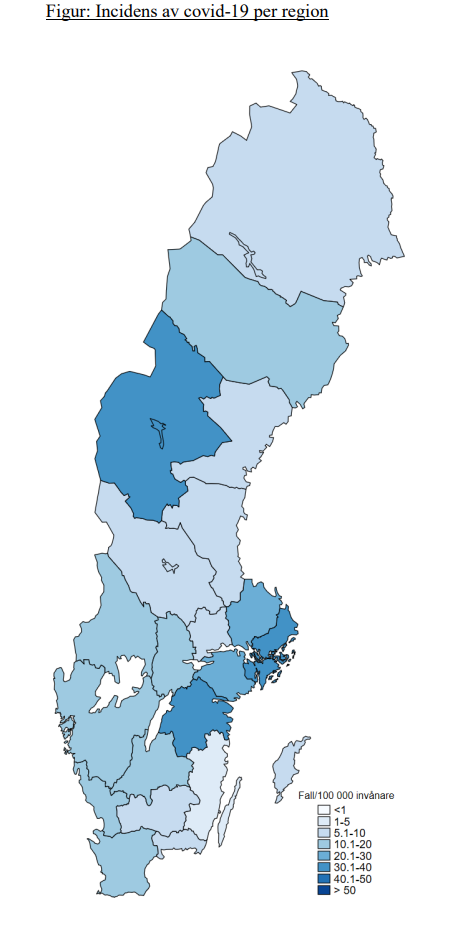 Totalt 58 Länet 44  Åre 19 (47%)31 sedan 20/3
Samhällssmitta
Åldersfördelning i Sverige, 2272 fall, 36 dödsfall  24 mars
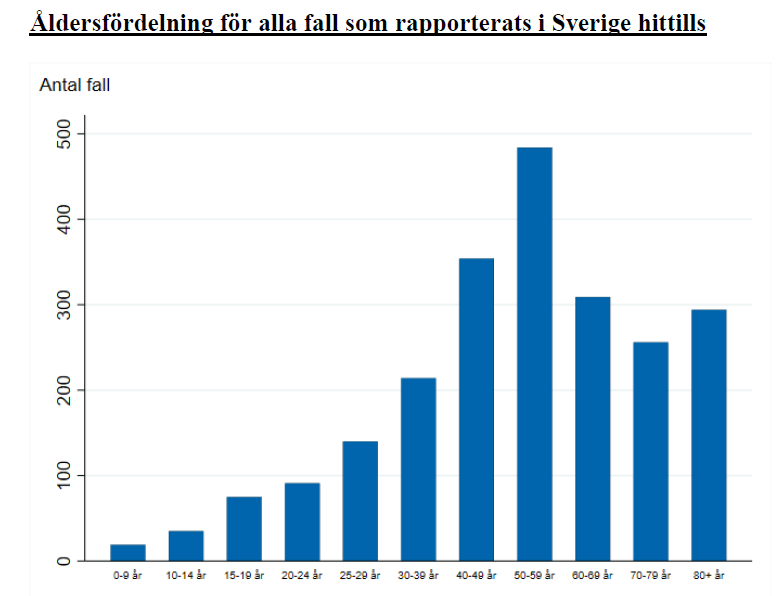 IVA vård 111 pat 23/3
Misstänkt fall: Klinisk bild förenlig med infektion orsakad av covid-19 + Epidemiologiskt samband
och patienter (inklusive LSS boende)
Stockholm 17 - 24 mars
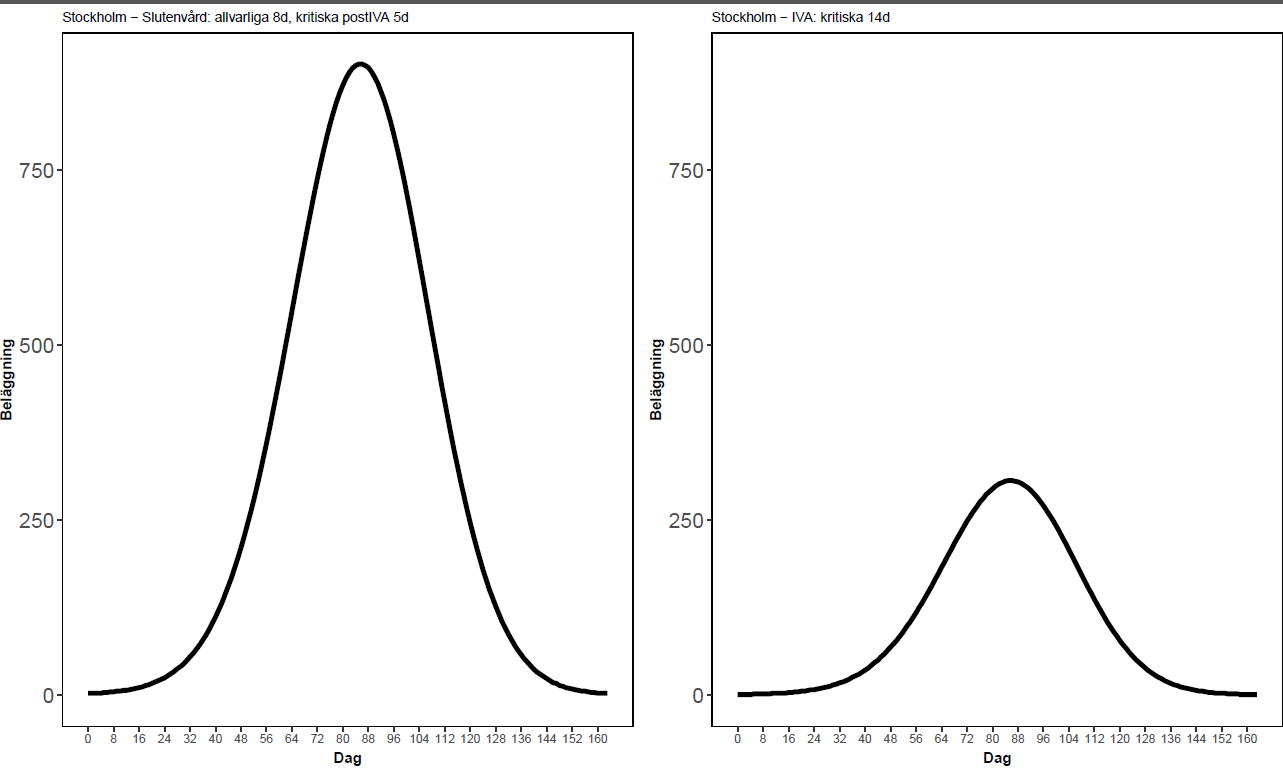 84 - 231
9 - 47
Frågor
Ska vi fortsätta planera operera patienter som är 70 år och äldre?Inga generella restriktioner utifrån smittskyddsperspektiv. Utifrån respektive verksamhets bedömning, prioritering och resurser

Sjuk? Stanna hemma!!! Ring enhetschef. 

Anhörig sjuk eller tvärtom – den som är frisk kan jobba
Riktlinje för arbetsgivare med vård- och omsorgspersonal med luftvägssymtom
Lägesbild Covid-19 Region Jämtland Härjedalen
Jessica Nääs och Birgitta Barkne
Antal verifierat smittade

Varav personal Region JH

Analyserade prov/dygn

Positivt prov/dygn

Inneliggande IVA

Inneliggande Infektion

Tot. antal analyserade prov
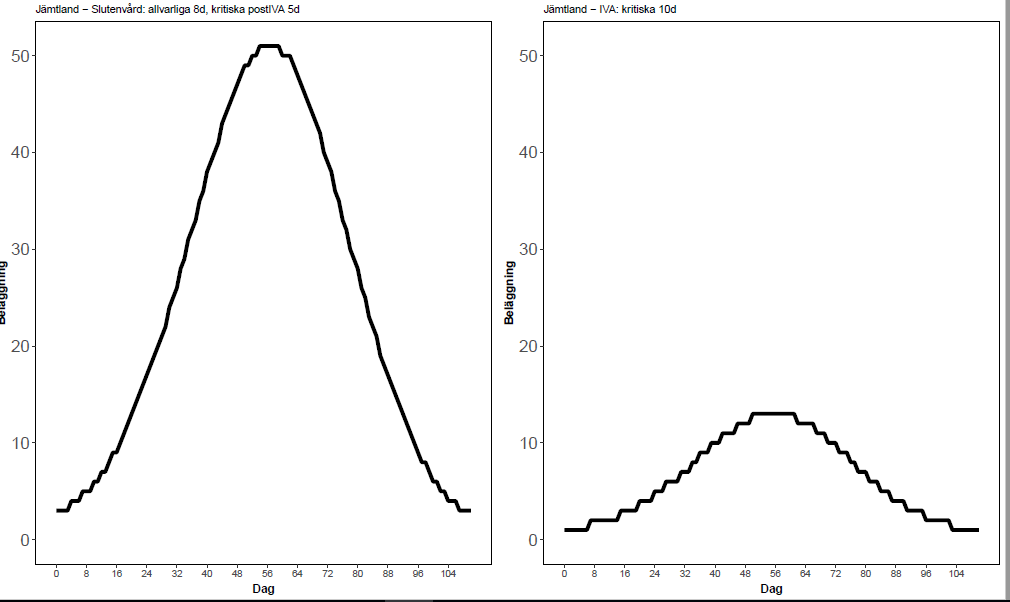 Hur tar vi hand om dem som behöver inneliggande vård?
Förutsättning för vård på Infektions- eller Lungavdelningen
Att vård kan bedrivas patientsäkert på respektive avdelningen utifrån patientens tillstånd/grundsjukdom och att övervakning med telemetri via mobil monitor samt andningsstöd via högflödesgrimma (eller CPAP) är tillräckligt hög vårdnivå.
Övriga fall vårdas isolerat på Intensivvårdsavdelningen eller hemavdelning enligt respektive enhets rutin för covid-19.
AKM och IVA platser
Hur är det tänkt
Akuten fortsatt Tält  till ren eller oren yta
Moduler utanför Akuten
Oren sida inne på Akuten
Skapar 2 Akutrum

IVA 8+2 platser Covid
OBS 8-12  platser Covid
UVA 8-10 vanliga IVA platser
Provtagningstält
Sjukhuset- Provtagning för vanliga analyser (ex Waran) - pat. med förkylning: tält utanför Hörsalen- Provtagning för Covid-19: tält utanför Infektionsmottagningen

PrimärvårdenTvå spår; ren samt smutsig mottagning (ex Odensala)Tält: Åre, Funäsdalen, Vemdalen, Strömsund samt KrokomPrimärvården kommer i samarbete med kommunen sköta provtagning för Covid-19 ute i regionen enligt riktlinjerna
Hur ska vi arbeta på enheterna?
Riktlinje HSAI
Pandemiplan
Varje specialitet - ta reda på vad som sägs avseende er patientgrupp och Covid-19!
Inventering och fördelning av skyddsutrustning
Joakim Rödin, T.f. Områdeschef Regionservice
Inventering av skyddsutrustning ger underlag för:
Prioritering och fördelning
Beslut 
Ansökan om utrustning från nationellt håll
Prioriteringsgrupp:
Krisberedskap, Inköp och upphandling, Centralförrådet, Vårdhygien, Patientsäkerhet, Chefsläkare, HS-direktör/områdeschef och MAS från samtliga kommuner.
Utrustning tilldelas när behov uppstår.
[Speaker Notes: Mötesfrekvens för prioriteringsgruppen?
Vart skickas frågor om skyddsutrustning?]
fblcorona@regionjh.se073-669 25 20 (för akuta frågor)